3. Instruction sets III
Rocky K. C. Chang
Version 0.1, 14 September 2017
Goals of this lecture
Understand how MIPS instructions are mapped to binary for execution.
Understand how pseudo-instructions can help make the assembly code easier to read.
Understand how large constants are handled.
2
Levels of Representation/Interpretation
temp = v[k];
v[k] = v[k+1];
v[k+1] = temp;
High Level LanguageProgram (e.g., C)
Compiler
Anything can be representedas a number, i.e., data or instructions
lw	  $t0, 0($2)
lw	  $t1, 4($2)
sw	  $t1, 0($2)
sw	  $t0, 4($2)
Assembly  Language Program (e.g., MIPS)
Assembler
0000 1001 1100 0110 1010 1111 0101 1000
1010 1111 0101 1000 0000 1001 1100 0110 
1100 0110 1010 1111 0101 1000 0000 1001 
0101 1000 0000 1001 1100 0110 1010 1111
Machine  Language Program (MIPS)
Machine Interpretation
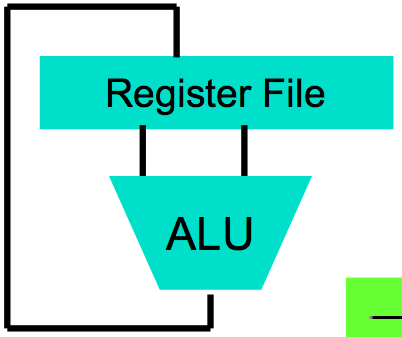 Hardware Architecture Description(e.g., block diagrams)
Architecture Implementation
Logic Circuit Description(Circuit Schematic Diagrams)
3
Big Idea: Stored-Program Computer
Instructions are represented as bit patterns - can think of these as numbers.
Therefore, entire programs can be stored in memory to be read or written just like data.
Can reprogram quickly (seconds), don’t have to rewire computer (days)
Known as the “von Neumann” computers after widely distributed tech report on EDVAC project
First Draft of a Report on the EDVAC
by
John von Neumann
Contract No. W–670–ORD–4926
Between the
United States Army Ordnance Department and the
University of Pennsylvania
Moore School of Electrical Engineering
University of Pennsylvania
June 30, 1945
4
Consequence #1: Everything Addressed
Since all instructions and data are stored in memory, everything has a memory address: instructions, data words.
both branches and jumps use these
C pointers are just memory addresses: they can point to anything in memory.
Unconstrained use of addresses can lead to nasty bugs; up to you in C; limited in Java by language design.
One register keeps address of instruction being executed: “Program Counter” (PC)
Basically a pointer to memory: Intel calls it Instruction Pointer (a better name).
5
Consequence #2: Binary Compatibility
Programs are distributed in binary form.
Programs bound to specific instruction set
Different version for Macintoshes and PCs
New machines want to run old programs (“binaries”) as well as programs compiled to new instructions.
Leads to “backward-compatible” instruction set evolving over time
Selection of Intel 8086 in 1981 for 1st IBM PC is major reason latest PCs still use 80x86 instruction set (Pentium 4); could still run program from 1981 PC today.
6
Instructions as Numbers (1/2)
Currently all data we work with is in words (32-bit chunks):
Each register is a word.
lw and sw both access memory one word at a time.
So how do we represent instructions?
Remember: Computer only understands 1s and 0s, so add $t0,$0,$0 is meaningless.
MIPS/RISC seeks simplicity: since data is in words, make instructions be fixed-size 32-bit words also.
7
Instructions as Numbers (2/2)
One word is 32 bits, so divide instruction word into “fields”.
Each field tells processor something about the instruction.
We could define different fields for each instruction, but MIPS seeks simplicity, so define 3 basic types of instruction formats:
R-format
I-format
J-format
8
Instruction Formats
I-format: used for instructions with immediates, lw and sw (since offset counts as an immediate), and branches (beq and bne), 
(but not the shift instructions; later)
J-format: used for j and jal 
R-format: used for all other instructions
It will soon become clear why the instructions have been partitioned in this way.
9
Some examples of R/I-format
10
Register numbers
11
6
5
5
5
5
6
opcode
rs
rt
rd
shamt
funct
R-Format Instructions (1/4)
Define “fields” of the following number of bits each: 6 + 5 + 5 + 5 + 5 + 6 = 32

For simplicity, each field has a name:

Important: Each field is viewed as a 5- or 6-bit unsigned integer, not as part of a 32-bit integer.
Consequence: 5-bit fields can represent any number 0-31, while 6-bit fields can represent any number 0-63.
12
R-Format Instructions (2/4)
What do these field integer values tell us?
opcode: partially specifies what instruction it is 
Note: This number is equal to 0 for all R-Format instructions.
funct: combined with opcode, this number exactly specifies the instruction
Question: Why aren’t opcode and funct a single 12-bit field?
We’ll answer this later.
13
R-Format Instructions (3/4)
rs (Source Register): usually used to specify register containing first operand
rt (Target Register): usually used to specify register containing second operand (note that name is misleading)
rd (Destination Register): usually used to specify register which will receive result of computation
Each register field is exactly 5 bits, which means that it can specify any unsigned integer in the range 0-31.
The word “usually” was used because there are exceptions that we’ll see later.
14
R-Format Instructions (5/5)
Shamt (shift amount):
This field contains the amount a shift instruction will shift by.  Shifting a 32-bit word by more than 31 is useless, so this field is only 5 bits (so it can represent the numbers 0-31).
This field is set to 0 in all but the shift instructions.
15
R-Format Example (1/2)
MIPS Instruction:
add   $8,$9,$10

opcode = 0 (look up in table in book)
funct = 32 (look up in table in book)
rd = 8 (destination) 
rs = 9 (first operand)
rt = 10 (second operand)
shamt = 0 (not a shift)
16
000000
0
01001
9
01010
10
01000
8
00000
0
100000
32
hex
R-Format Example (2/2)
MIPS Instruction:
add   $8,$9,$10
Decimal number per field representation:


Binary number per field representation:


hex representation: 	       012A 4020hex
decimal representation:        19,546,144ten
Called a Machine Language Instruction
17
I-Format Instructions (1/4)
What about instructions with immediates?
5-bit field only represents numbers up to the value 31: immediates may be much larger than this
Ideally, MIPS would have only one instruction format (for simplicity): unfortunately, we need to compromise
Define new instruction format that is partially consistent with R-format:
If instruction has immediate, then it uses at most 2 registers.
18
opcode
6
rs
5
rt
5
immediate
16
I-Format Instructions (2/4)
Define “fields” of the following number of bits each: 6 + 5 + 5 + 16 = 32 bits

Again, each field has a name:


Key idea: Only one field is inconsistent with R-format.  Most importantly, opcode is still in same location.
19
I-Format Instructions (3/4)
opcode: same as before except that there’s no funct field
R-format has a 5-bit opcode in order to be consistent as possible with other formats while leaving as much space as possible for immediate field.
rs: specifies a register operand (if there is one)
rt: specifies register which will receive result of computation (this is why it’s called the target register “rt”) or other operand for some instructions.
20
I-Format Instructions (4/4)
The Immediate Field:
addi, slti, sltiu, the immediate is sign-extended to 32 bits.  Thus, it’s treated as a signed integer.
16 bits  can be used to represent immediate up to 216 different values
This is large enough to handle the offset in a typical lw or sw, plus a vast majority of values that will be used in the slti instruction.
Later, we’ll see what to do when a value is too big for 16 bits
21
I-Format Example (1/2)
MIPS Instruction:
addi   $21,$22,-50

opcode = 8 (look up in table in book)
rs = 22 (register containing operand)
rt = 21 (target register)
immediate = -50 (by default, this is decimal in assembly code)
22
001000
8
10110
22
10101
21
1111111111001110
-50
I-Format Example (2/2)
MIPS Instruction:
addi   $21,$22,-50
Decimal/field representation:
Binary/field representation:
hexadecimal representation:  22D5 FFCEhex
decimal representation: 	   584,449,998ten
23
opcode
opcode
opcode
rs
rs
rs
rt
rt
rt
rd
rd
rd
shamt
shamt
shamt
funct
funct
funct
opcode
opcode
rs
rs
rt
rt
immediate
offset
Review question
Which instruction has the same representation as integer 35ten?

a) add $0, $0, $0
b) subu $s0,$s0,$s0
c) lw $0, 0($0)
d) addi $0, $0, 35
e) subu $0, $0, $0
24
Review question
Translate the following machine code to MIPS:
  1010 1110 0000 1011 0000 0000 0000 0100
25
Dealing With Large Immediates
Main issue: how do we deal with 32-bit immediates?
Sometimes want to use immediates > ± 215 with addi, lw, sw and slti 
Bitwise logic operations with 32-bit immediates
Solution:  Don’t mess with the instruction formats, just add a new instruction
Load Upper Immediate (lui)
lui reg,imm
Moves 16-bit imm into upper half (bits 16-31) of reg and zeros the lower half (bits 0-15)
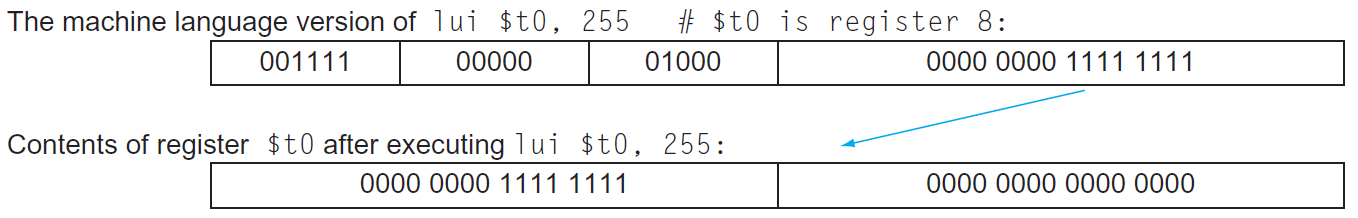 26
lui Example
Want:   addiu $t0,$t0,0xABABCDCD
This is a pseudo-instruction!
Translates into:
 lui  $at,0xABAB		# upper 16ori  $at,$at,0xCDCD	# lower 16addu $t0,$t0,$at   	# move
Now we can handle everything with a 16-bit immediate!
Only the assembler gets to use $at
27
Assembler Register
Problem:
When breaking up a pseudo-instruction, the assembler may need to use an extra register.
If it uses a regular register, it’ll overwrite whatever the program has put into it.
Solution:
Reserve a register ($1 or $at for “assembler temporary”) that assembler will use to break up pseudo-instructions.
Since the assembler may use this at any time, it’s not safe to code with it.
28
Review question
Why don’t we use two instructions to do the same thing?
lui  $r1, 0x0123
addi $r1, $r1, 0xabcd
29
Review question
What is the MIPS assembly code to load this 32-bit constant into register $s0?
  0000 0000 0011 1101 0000 1001 0000 0000
30
Branching Instructions
beq and bne
Need to specify a target address if branch taken
Also specify two registers to compare
Use I-Format:


opcode specifies beq (4) vs. bne (5)
rs and rt specify registers
Main issue: how to best use immediate to specify addresses?
31
0
opcode
rs
rt
immediate
31
Branching Instruction Usage
Branches typically used for loops (if-else, while, for)
Loops are generally small (< 50 instructions)
Function calls and unconditional jumps handled with jump instructions (J-Format)
Recall:  Instructions stored in a localized area of memory (Code/Text)
Largest branch distance limited by size of code
Address of current instruction stored in the program counter (PC)
32
PC-Relative Addressing
PC-Relative Addressing:  Use the immediate field as a two’s complement offset to PC
Branches generally change the PC by a small amount
Can specify ± 215 addresses from the PC
So just how much of memory can we reach?
33
Branching Reach
Recall:  MIPS uses 32-bit addresses
Memory is byte-addressed.
Instructions are word-aligned 
Address is always multiple of 4 (in bytes), meaning it ends with 0b00.
Number of bytes to add to the PC will always be a multiple of 4.
Immediate specifies words instead of bytes
Can now branch ± 215 words
We can reach 216 instructions = 218 bytes around PC.
34
Branch Calculation
If we don’t take the branch:
PC = PC+4 = next instruction
If we do take the branch:
PC = (PC+4) + (immediate*4)
Observations:
immediate is the number of instructions to jump (remember, specifies words) either forward (+) or backwards (–)
Branch from PC+4 for hardware reasons.
35
Branch Example (1/2)
Start counting from instruction AFTER the branch
MIPS Code:
	Loop: beq   $9,$0,End      addu  $8,$8,$10      addiu $9,$9,-1      j     LoopEnd:
I-Format fields:
	opcode = 4		
 rs = 9	 (first operand)
	rt = 0	 (second operand)
	immediate = “?”
1
2
3
3
36
Branch Example (2/2)
MIPS Code:
	Loop: beq   $9,$0,End      addu  $8,$8,$10      addiu $9,$9,-1      j     LoopEnd:
Field representation (decimal):

Field representation (binary):
31
31
0
0
4
000100
9
01001
0
00000
3
0000000000000011
37
Questions on PC-addressing
Does the value in branch immediate field change if we move the code?
If moving individual lines of code, then yes
If moving all of code, then no
What do we do if destination is > 215 instructions away from branch?
Other instructions save us
beq $s0,$0,far          bne $s0,$0,next# next instr          j   far                  next: # next instr
38
[Speaker Notes: As we will see, jumping instructions can reach farther than branching]
J-Format Instructions (1/4)
For branches, we assumed that we won’t want to branch too far, so we can specify a change in the PC.
For general jumps (j and jal), we may jump to anywhere in memory
Ideally, we would specify a 32-bit memory address to jump to.
Unfortunately, we can’t fit both a 6-bit opcode and a 32-bit address into a single 32-bit word.
39
J-Format Instructions (2/4)
Define two “fields” of these bit widths:


As usual, each field has a name:

Key Concepts:
Keep opcode field identical to R-Format and I-Format for consistency.
Collapse all other fields to make room for large target address.
31
31
0
0
6
opcode
26
target address
40
J-Format Instructions (3/4)
We can specify 226 addresses
Still going to word-aligned instructions, so add 0b00 as last two bits (i.e., multiply by 4)
This brings us to 28 bits of a 32-bit address.
Take the 4 highest order bits from the PC
Cannot reach everywhere, but adequate almost all of the time, since programs aren’t that long.
Only problematic if code straddles a 256MB boundary
If necessary, use 2 jumps or jr (R-Format) instead
41
J-Format Instructions (4/4)
Jump instruction:
New PC = { (PC+4)[31..28], target address, 00 }
Notes: 
{ , , } means concatenation{ 4 bits , 26 bits , 2 bits } = 32 bit address
Book uses || instead
Array indexing:  [31..28] means highest 4 bits
For hardware reasons, use PC+4 instead of PC
42
Assembler Pseudo-Instructions
Certain C statements are implemented unintuitively in MIPS
e.g. assignment (a=b) via add zero
MIPS has a set of “pseudo-instructions” to make programming easier
More intuitive to read, but get translated into actual instructions later
Example:
		move dst,src 
		translated into	addi dst,src,0
43
Assembler Pseudo-Instructions
Pseudo-instructions: blt, bgt, ble, bge, li,  la, move, … 
Load Address (la)
la dst,label
Loads address of specified label into dst
Load Immediate (li)
li dst,imm
Loads 32-bit immediate into dst
44
MAL vs. TAL
True Assembly Language (TAL)
The instructions a computer understands and executes
MIPS Assembly Language (MAL)
Instructions the assembly programmer can use(includes pseudo-instructions)
Each MAL instruction becomes 1 or more TAL instruction.
TAL ⊂ MAL
45
Review question
For the two following pseudo-instructions, translate them into the true instructions. big is a 32-bit quantity.
la $rs, big
lw $rt, big($rs)
46
Conclusion
I-Format:  instructions with immediates, lw/sw (offset is immediate), and beq/bne
But not the shift instructions
Branches use PC-relative addressing

J-Format:  j and jal (but not jr)
Jumps use absolute addressing

R-Format:  all other instructions
R:
opcode
opcode
rs
target address
rt
immediate
I:
J:
opcode
rs
rt
rd
shamt
funct
47
Reading
Read 2.10 in David Patterson and John Hennessy, Computer Organization and Design, 5th edition, Morgan Kaufmann, 2014.
48
acknowledgements
This set of slides are prepared mainly based on
The slides prepared by K. Asanovic & V. Stojanovic for CS61C at UC/Berkeley (http://inst.eecs.Berkeley.edu/~cs61c/sp15)
49
End